หลักการเขียนตัวเลขทางบัญชี
ความรู้
   -  หลักการเขียนตัวเลขทางบัญชี
ทักษะ/กระบวนการ 
   -  เขียนตัวเลขได้ถูกต้องตามหลักการบัญชี
คุณลักษณะอันพึงประสงค์ 
   -  มีวินัย
   -  ใฝ่เรียนรู้
สมรรถนะสำคัญผู้เรียน 
   -  ความสามารถในการคิด
   -  ความสามรถในการใช้ทักษะชีวิต
ทบทวนความรู้ในบทเรียนที่ผ่านมา
สินทรัพย์ 
หนี้สิน 
ส่วนของเจ้าของ (ทุน)
รายได้
ค่าใช้จ่าย
	การบันทึกรายการ  จากเหตุการณ์ที่ก่อให้เกิดการเปลี่ยนแปลงประโยชน์ทางเศรษฐกิจที่มีมูลค่าเป็นตัวเงิน  เช่น การซื้อขายสินค้า  การจ่ายค่าน้ำค่าไฟ
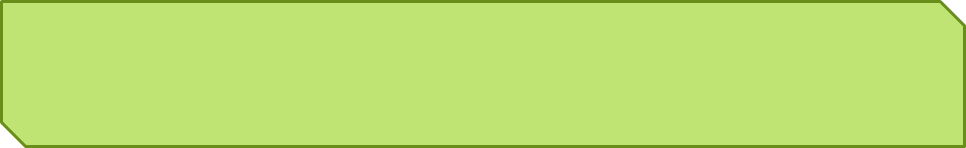 หลักการเขียนตัวเลขทางบัญชี
คำถามชวนคิด
1.  การเขียนตัวเลขในทางบัญชี  ควรใช้ตัวเลขไทยหรือตัวเลขอารบิก
2.  หากเราเขียนตัวเลขผิด  เราจะแก้ไขตัวเลขอย่างไร
3.  จำนวนเงิน  222.25  บาท  อ่านว่า  ...........................................
แบบทดสอบก่อนเรียน
หลักการเขียนตัวเลขทางบัญชี
หลักการเขียนตัวเลขทางบัญชี เป็นหลักสากลที่ใช้กันทั่วโลกเพื่อช่วยให้การเก็บข้อมูลมีความรวดเร็ว และไม่ผิดพลาด
หลักการเขียนตัวเลขทางบัญชี
1. ตัวเลขตั้งแต่ 3 หลักขึ้นไปให้ใส่เครื่องหมาย “ , ” เพื่อช่วยแบ่งจำนวนตัวเลข
3,000.00  (อ่านว่า “สามพันบาทถ้วน”) 
         300,000.00  (อ่านว่า “สามแสนบาทถ้วน”)
         320,000.25  (อ่านว่า “สามแสนสองหมื่นบาทยี่สิบห้าสตางค์”)
             2,222.50  (อ่านว่า “สองพันสองร้อยยี่สิบสองบาทห้าสิบสตางค์”)
หลักการเขียนตัวเลขทางบัญชี
2.  การเขียนตัวเลขหลายจำนวน  ต้องเขียนหลักให้ตรงกัน
12
หลักการเขียนตัวเลขทางบัญชี
3. การเขียนตัวเลขทั้งจำนวนบาทและจำนวนสตางค์ ให้เขียนชิดด้านขวามือของช่องจำนวนเงิน
4. จำนวนสตางค์ถ้าไม่มีให้ใส่ “00” หรือใส่ “ - ”
ตารางสรุปยอดขาย  มีนาคม  2565
หลักการเขียนตัวเลขทางบัญชี
5. การแก้ไขตัวเลขที่เขียนผิด
-  ใช้ปากกาขีดฆ่า โดยใช้ไม้บรรทัดขีดเป็นเส้นตรงทับตัวเลขทั้งจำนวน            ในช่องบาท  และช่องสตางค์
    -  เขียนตัวเลขที่ถูกต้องด้านบนหรือด้านข้าง
    -  เซ็นชื่อกำกับตัวเลขที่แก้ไข
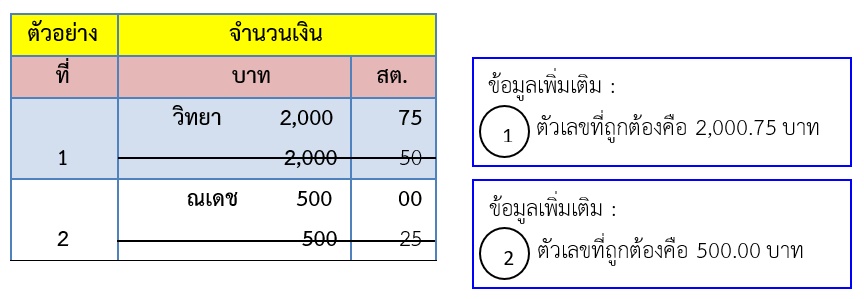 12
หลักการเขียนตัวเลขทางบัญชี
6. ห้ามเขียนตัวเลขย้ำจนเป็นสีเข้ม
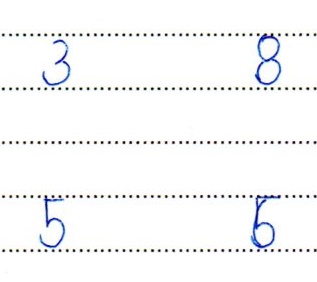 12
ใบงานที่ 1.3 หลักการเขียนตัวเลข ข้อ 1
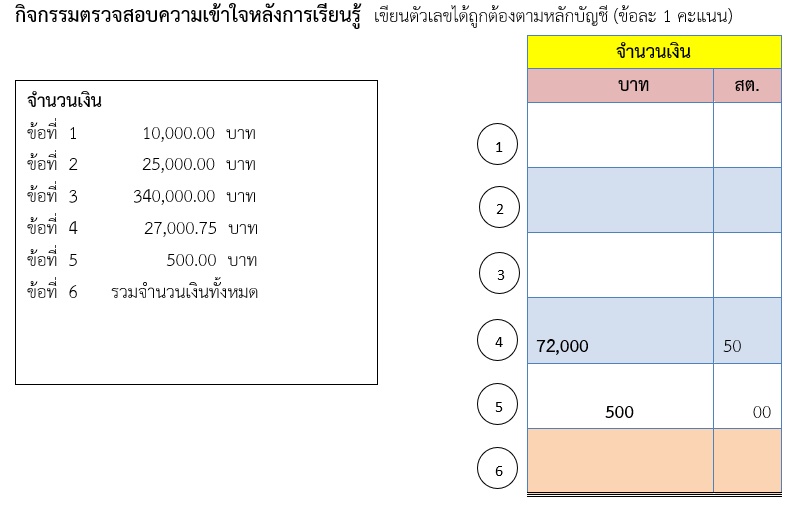 เฉลยใบงานที่ 1.3 หลักการเขียนตัวเลข ข้อ 1
แลกเปลี่ยนเรียนรู้
ในชีวิตประจำวัน  นักเรียนมีการเขียนตัวเลขทำอะไรบ้าง    และจากการเขียนนักเรียนเขียนตัวเลขได้ถูกต้องหรือไม่
สรุปความรู้
1. ตัวเลขตั้งแต่ 3 หลักขึ้นไปให้ใส่เครื่องหมาย “ , ” เพื่อช่วยแบ่งจำนวนตัวเลข
2. การเขียนตัวเลขหลายจำนวน  ต้องเขียนหลักให้ตรงกัน
3. การเขียนตัวเลขทั้งจำนวนบาทและจำนวนสตางค์ ให้เขียนชิดด้านขวามือของช่อง
    จำนวนเงิน
4. จำนวนสตางค์ถ้าไม่มีให้ใส่ “00” หรือใส่ “ - ” 
5. ถ้าเขียนตัวเลขผิดให้ใช้ปากกาขีดฆ่า
6. ห้ามเขียนตัวเลขย้ำจนเป็นสีเข้ม
หลักการเขียนตัวเลขทางบัญชี
ศึกษาค้นคว้าเพิ่มเติม
นักเรียนใช้หลักการเขียนตัวเลขทางบัญชีไปใช้ในชีวิตประจำวันได้อย่างไร
ใบงานที่ 1.3 หลักการเขียนตัวเลข ข้อ 2
เฉลยใบงานที่ 1.3 หลักการเขียนตัวเลข ข้อ 2 เดือน มกราคม
เฉลยใบงานที่ 1.3 หลักการเขียนตัวเลข ข้อ 2  เดือนกุมภาพันธ์
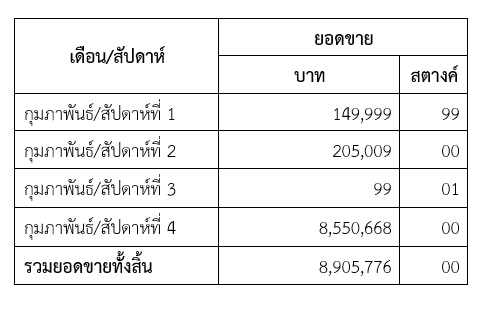